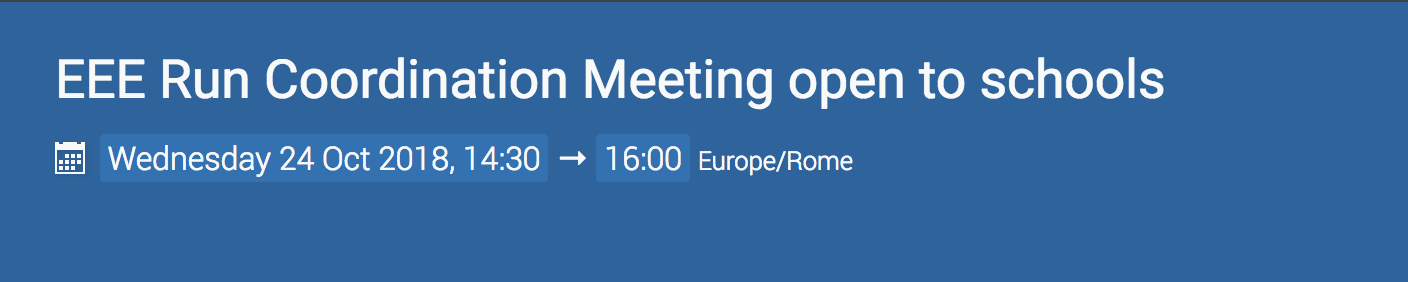 Introduzione al DQM
D. De Gruttola
Centro Fermi Roma
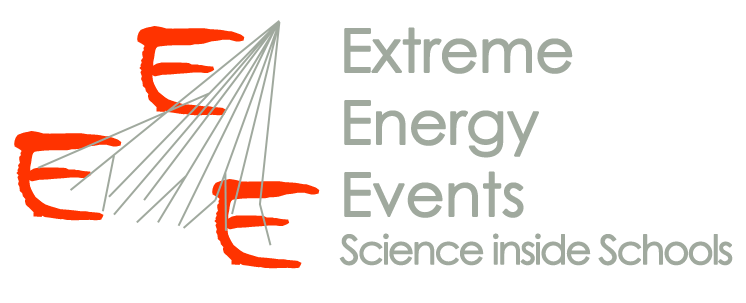 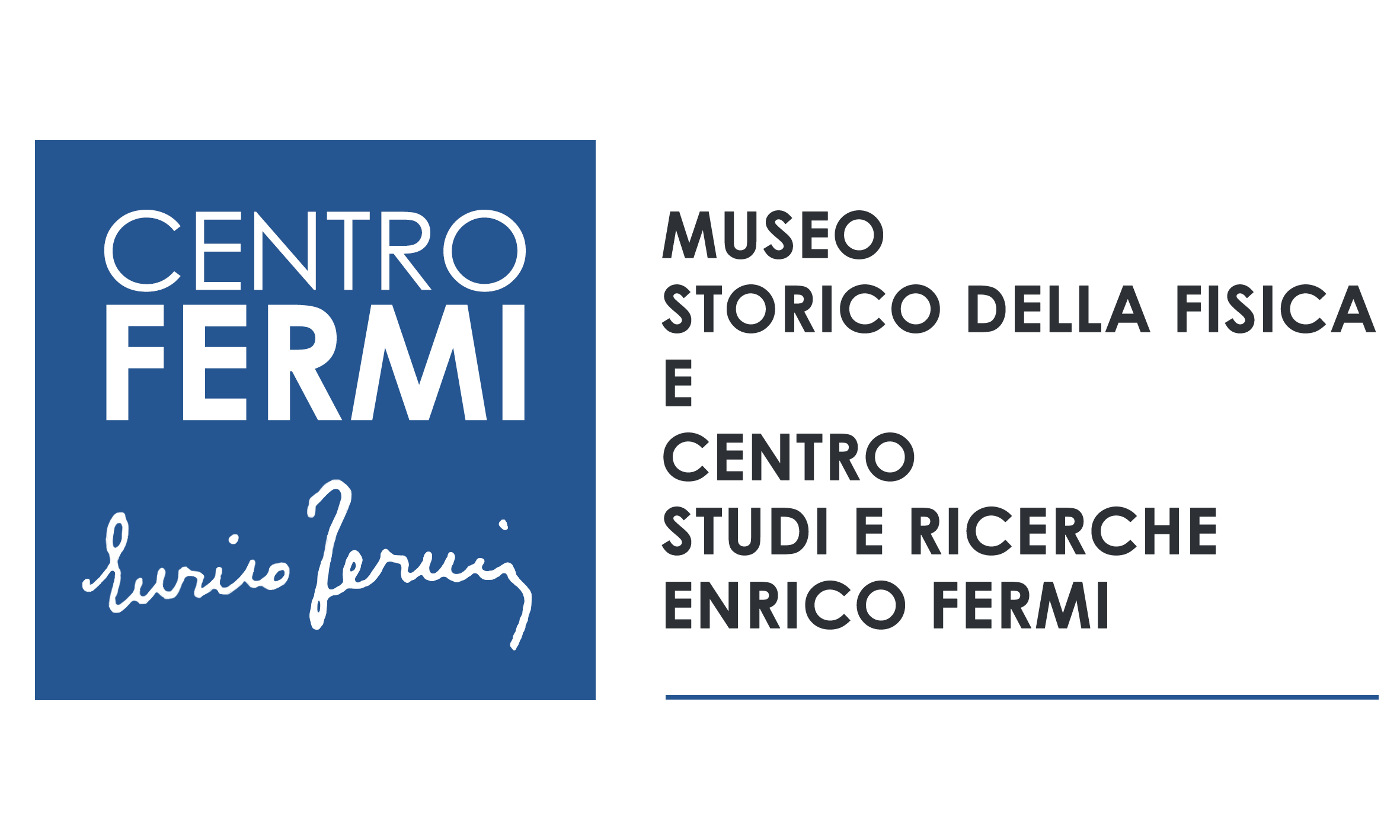 D. De Gruttola – EEE Run Coordination Meeting open to schools
24/10/2018
Summary
basis for a good data taking
EEE Data Quality Monitor (DQM) 
main quantities to be monitored
data and tools to analyze them
2
D. De Gruttola – EEE Run Coordination Meeting open to schools
24/10/2018
Data Taking and Data Quality Monitor (DQM)
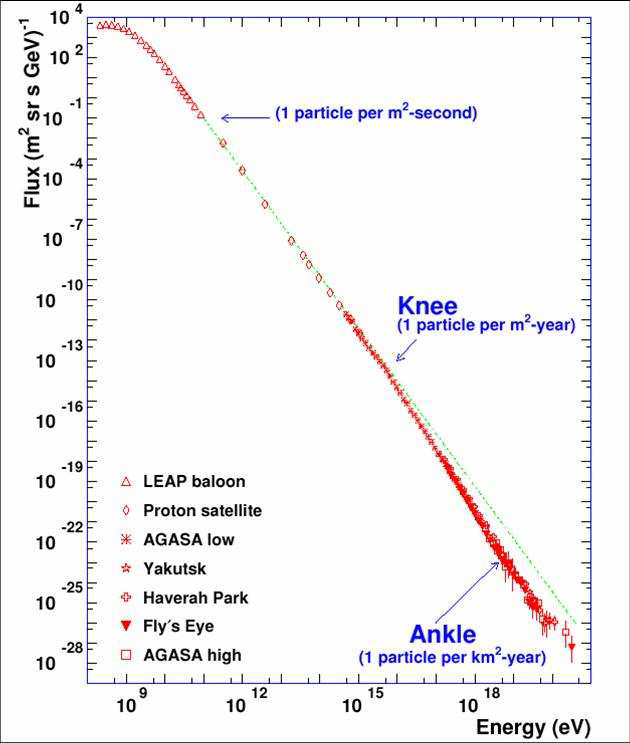 effective data taking period (duty cycle) needs to be the highest possible

costant acquisition to perform several measurements (a few examples here)

data taking and DQM are crucial

each school has the needed tools to:
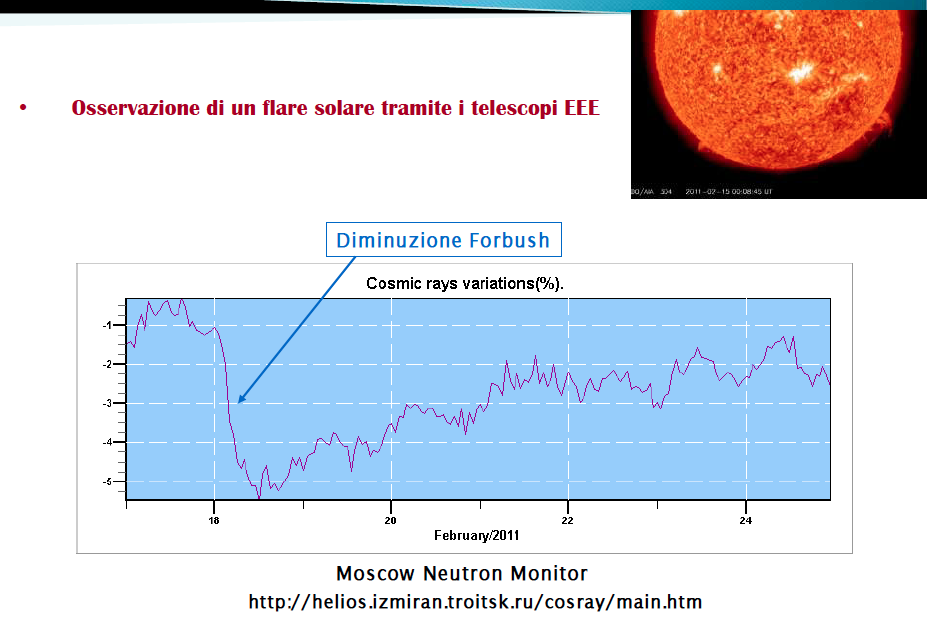 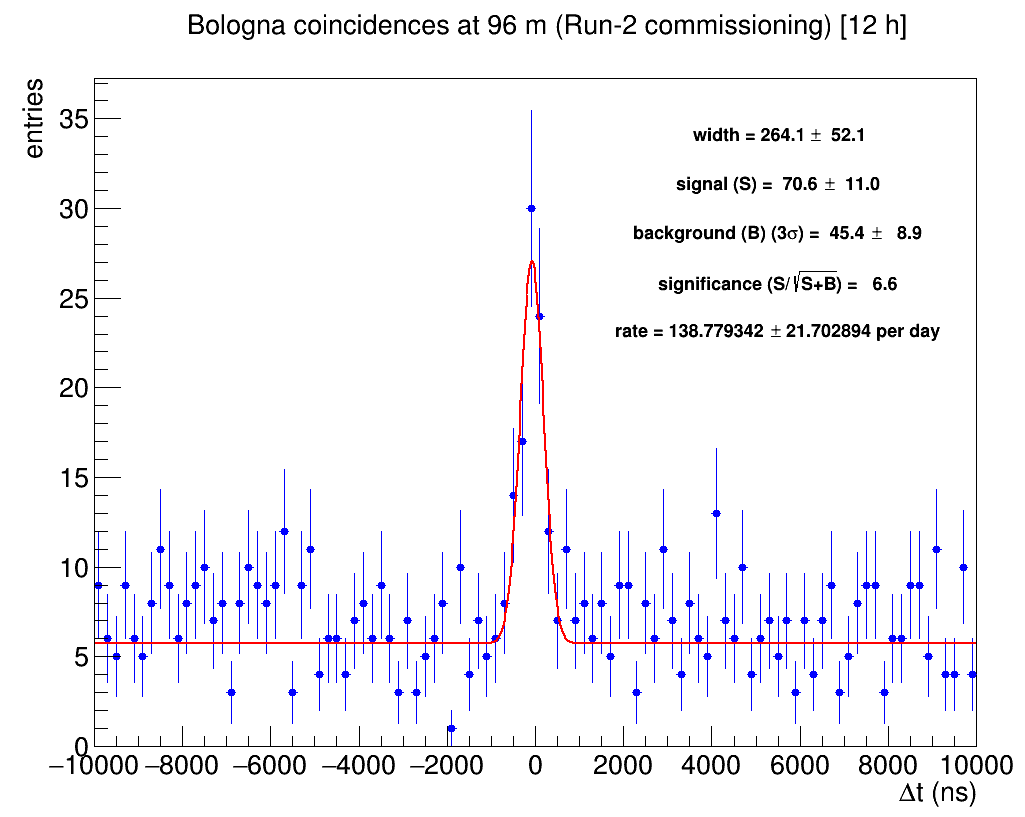 access DQM
check the correct behavior of the 
       telescope
perform data analysis to study performance and physics phenomena
3
D. De Gruttola – EEE Run Coordination Meeting open to schools
24/10/2018
Position of the hits
x
24 copper strips to pick up the signal
trigger: six-fold coincidence (two chamber sides and three chambers)
x
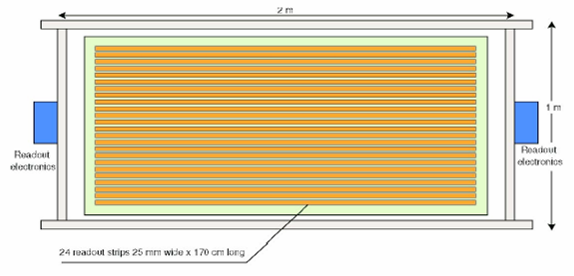 y
- X coordinate determined by the fired strip
- Y coordinate obtained by measuring the time  difference between the signals on the two sides of the chamber
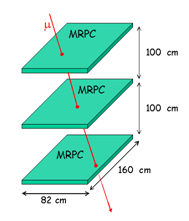 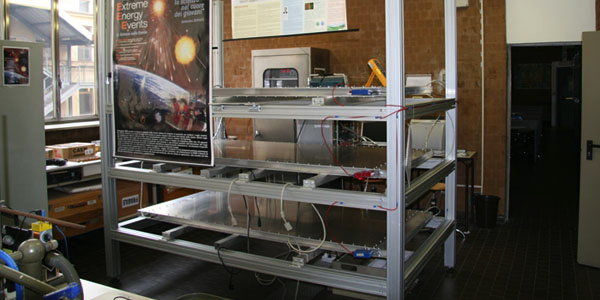 y
4
D. De Gruttola – EEE Run Coordination Meeting open to schools
15/04/2015
24/10/2018
DQM and quantities to be monitored
5
D. De Gruttola – EEE Run Coordination Meeting open to schools
24/10/2018
Data Quality Monitor
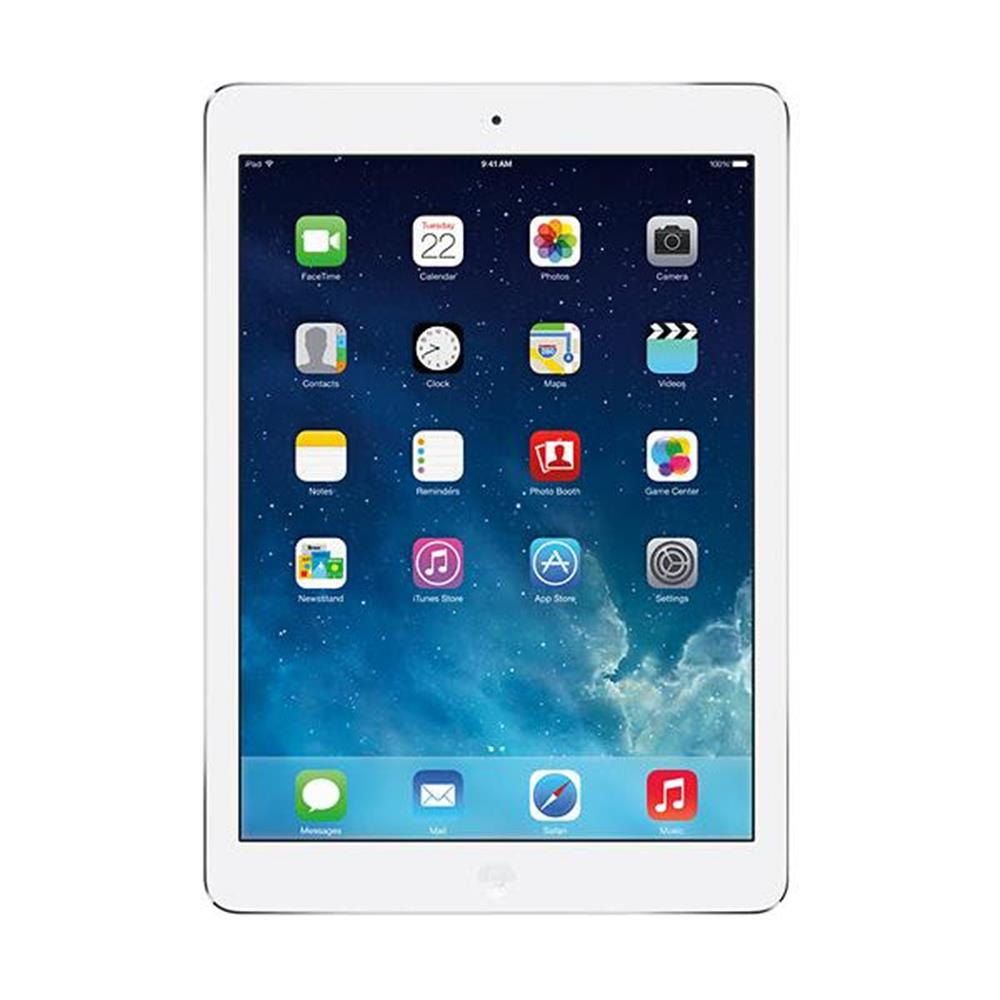 https://iatw.cnaf.infn.it/eee/monitor/
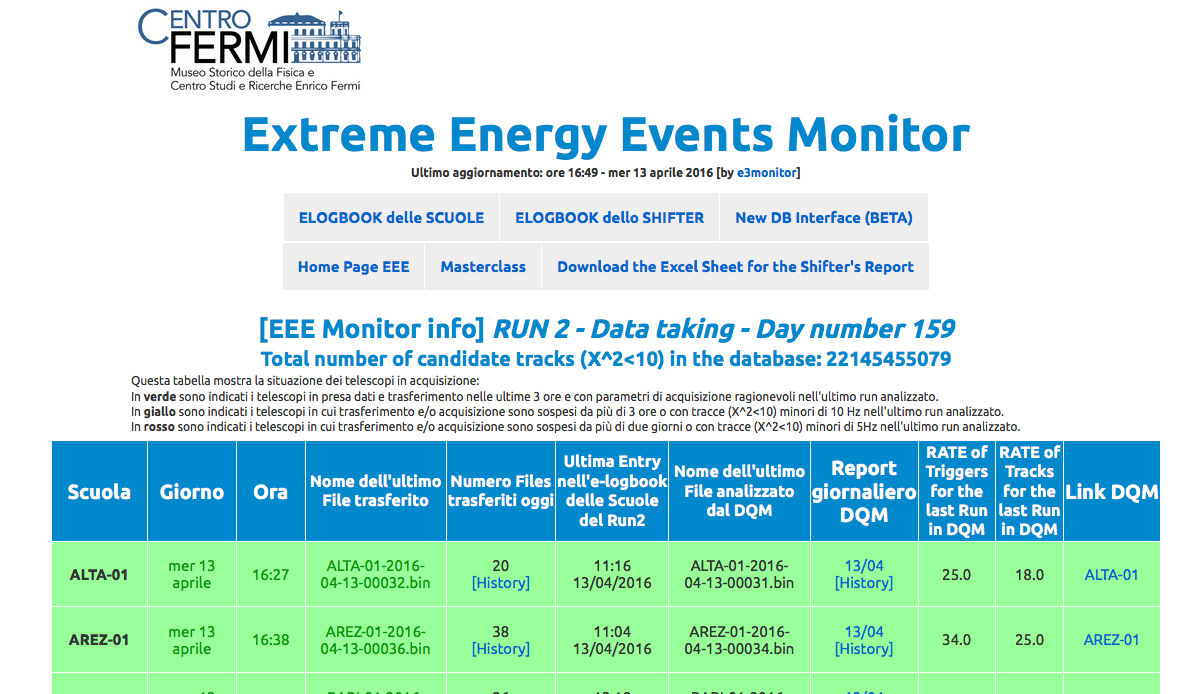 !!! each member of the Collaboration can monitor and analyze data from all the EEE telescopes !!!
6
D. De Gruttola – EEE Run Coordination Meeting open to schools
24/10/2018
DQM home page
https://iatw.cnaf.infn.it/eee/monitor/
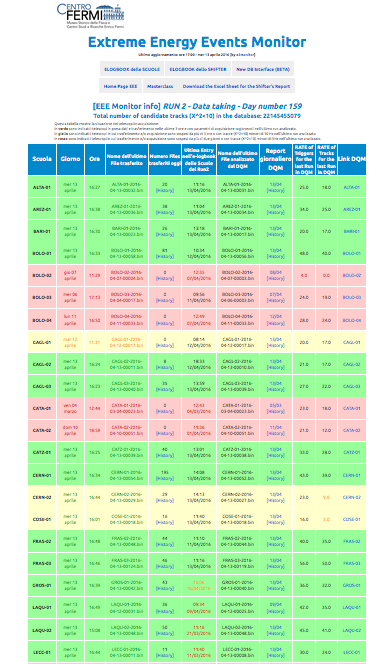 information on the last run transferred to CNAF are given per each school

the status of a school is GREEN if there is a transfer in the last 3 hours, with reasonable paramaters of the run (rate, fraction of reconstructed tracks, …)

links to check the data quality, by means of DQM plots, are given per each telescope
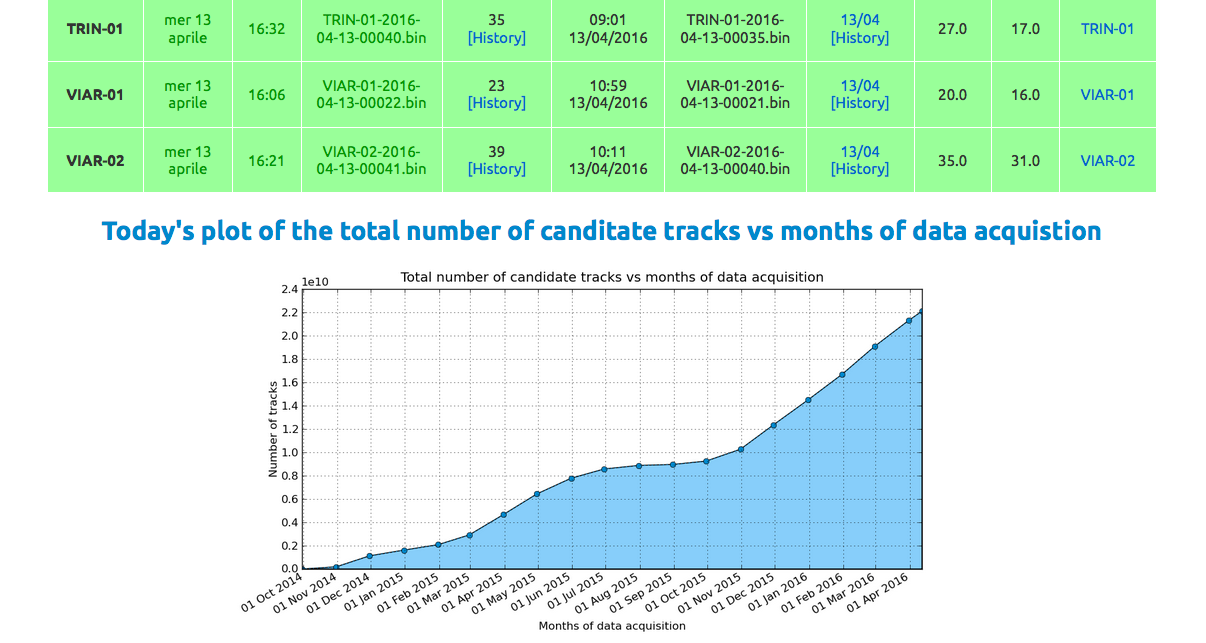 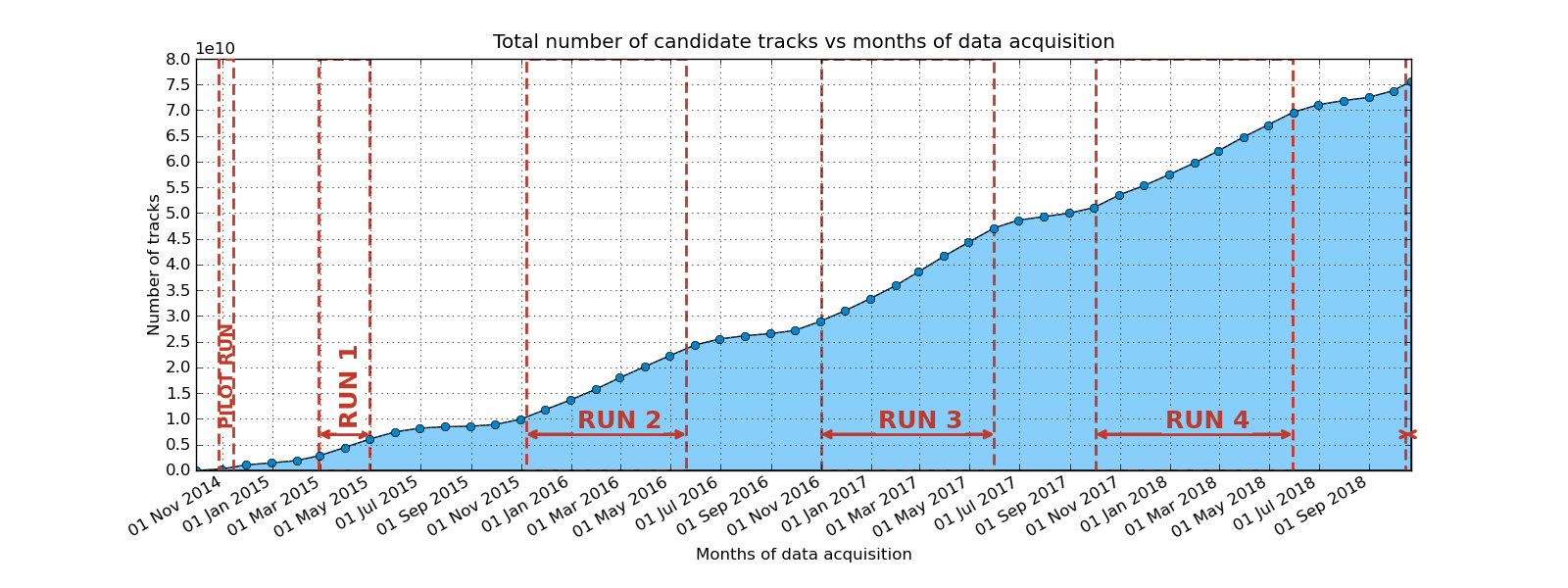 v
v
v
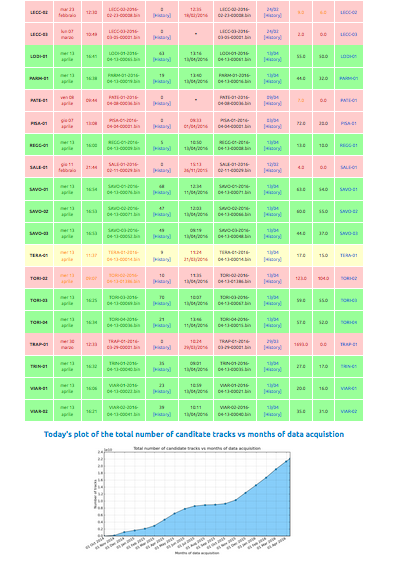 number of 
collected tracks
online global monitor of all sites of the project
7
D. De Gruttola – EEE Run Coordination Meeting open to schools
24/10/2018
DQM home page
https://iatw.cnaf.infn.it/eee/monitor/
list of daily reports from DQM
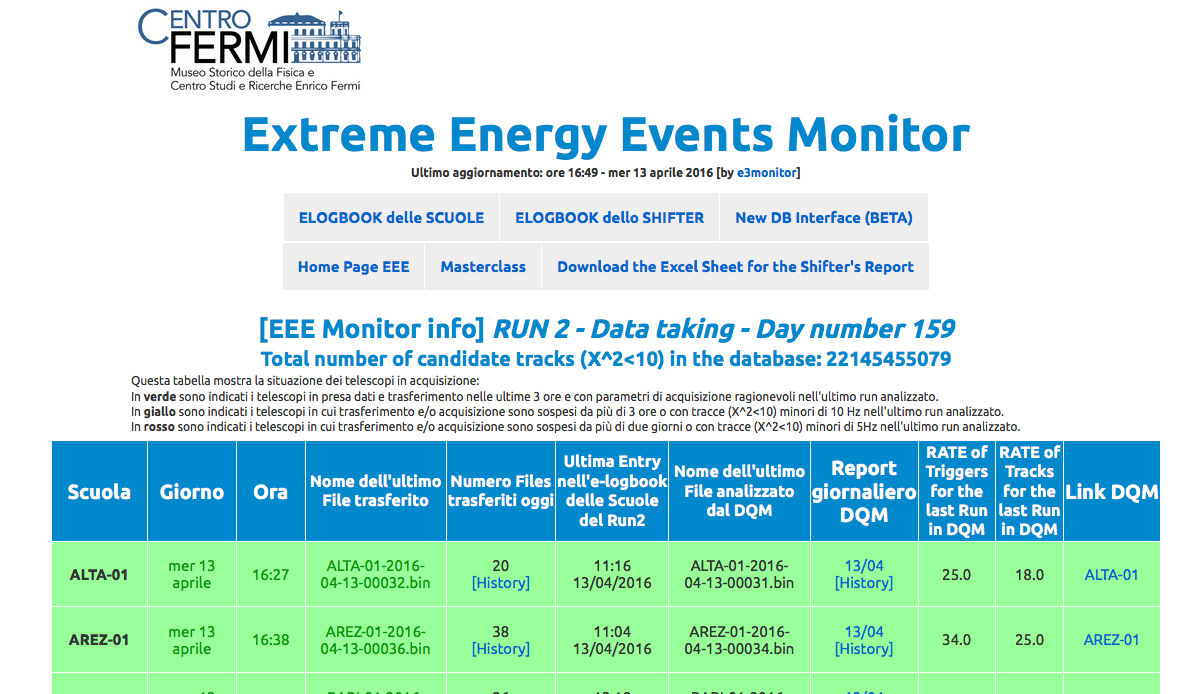 trigger rate
link to transfer history
reconstructed 
tracks rate
link to quantities to be monitored
8
D. De Gruttola – EEE Run Coordination Meeting open to schools
24/10/2018
Telescopes acceptance
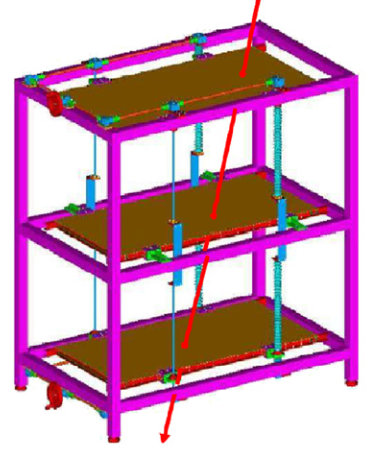 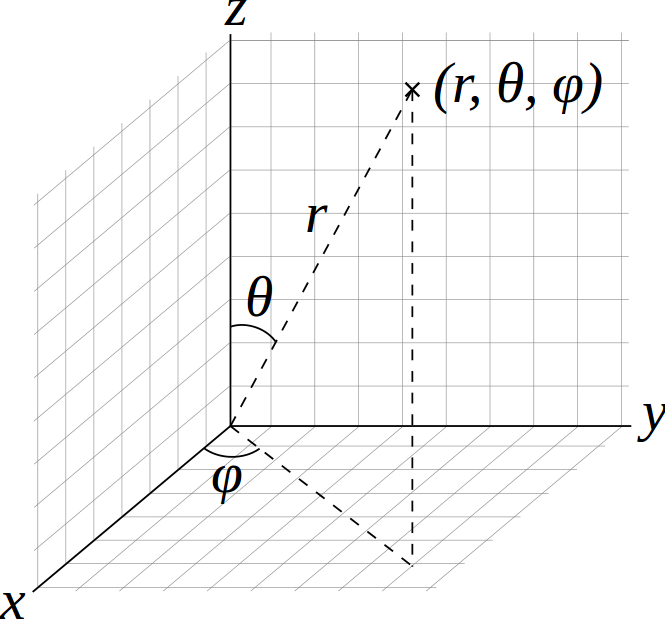 a tracking algorithm reconstructs trakcs crossing the telescope, by using the hits on each chamber

DQM is a basic tool to monitor the quality of the data taking

many quantities can be monitored online:
track lenght
Time of flight
angular distributiond
track quality (c2) 
multiplicity 
trigger rate , rate of events with hits, rate of events with good tracks
9
D. De Gruttola – EEE Run Coordination Meeting open to schools
24/10/2018
DQM: rate, pressure and temperature
Daily report of rate, pressure and temperature
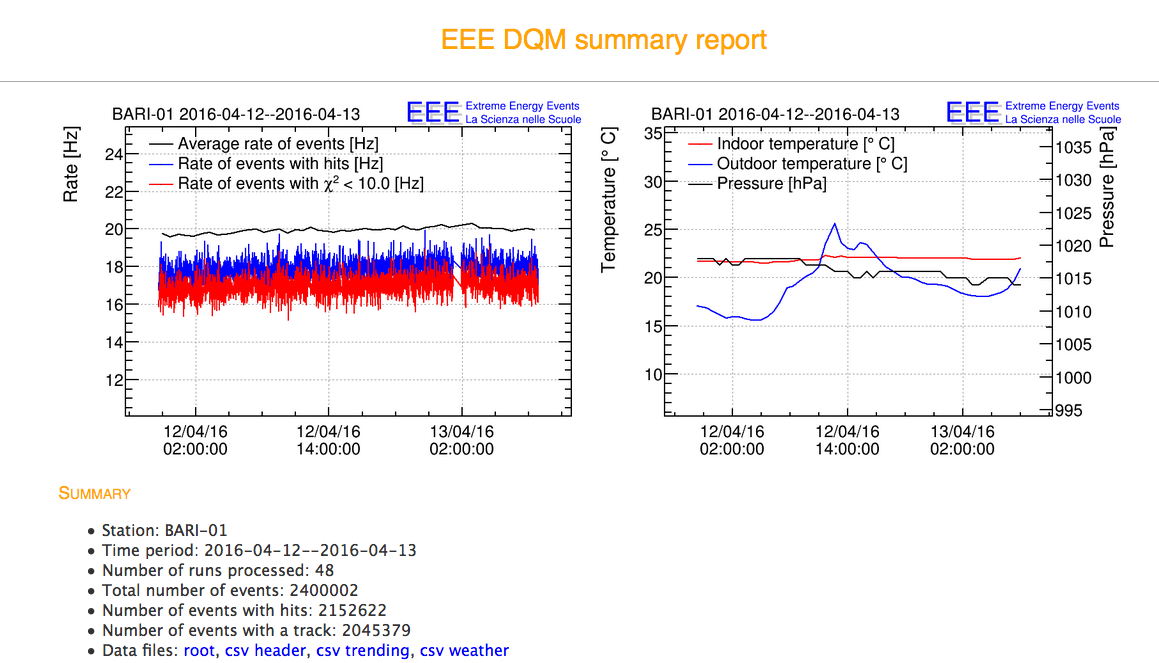 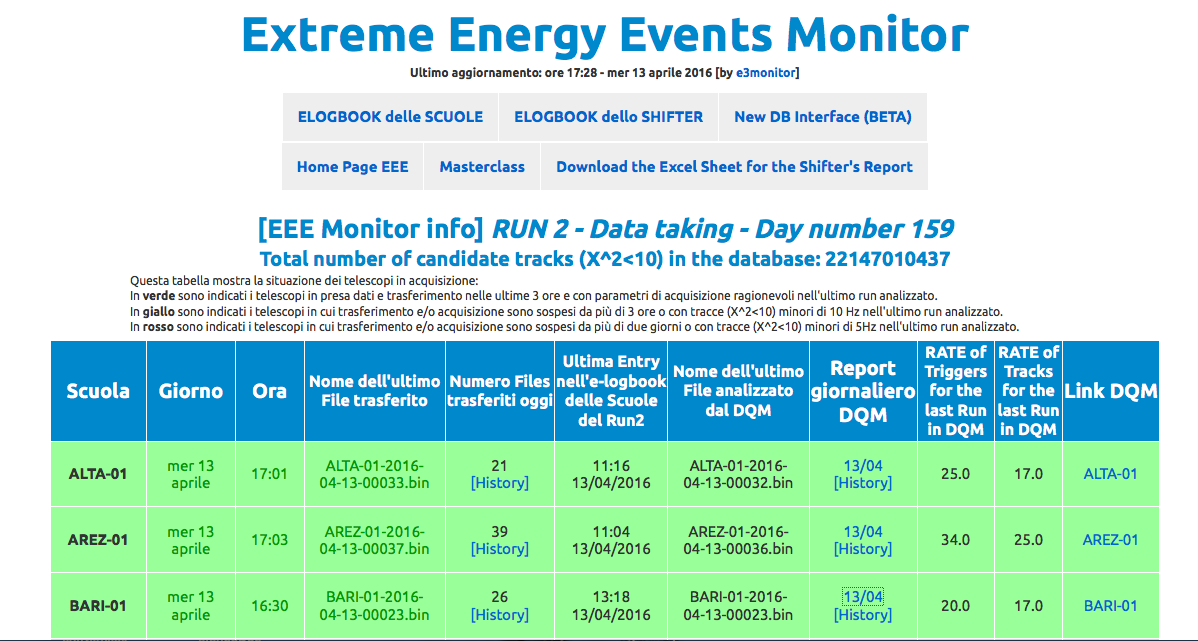 click
immediate detecting:
immediate detecting:
noisy periods


telescope inactivity
Important temperature fluctuations
pressure fluttuations
high trigger rate
low reconstruction efficiency
useful to find good periods to get barometric corrections
10
D. De Gruttola – EEE Run Coordination Meeting open to schools
24/10/2018
DQM: rate, pressure and temperature
history rate, pressure and temperature monitor
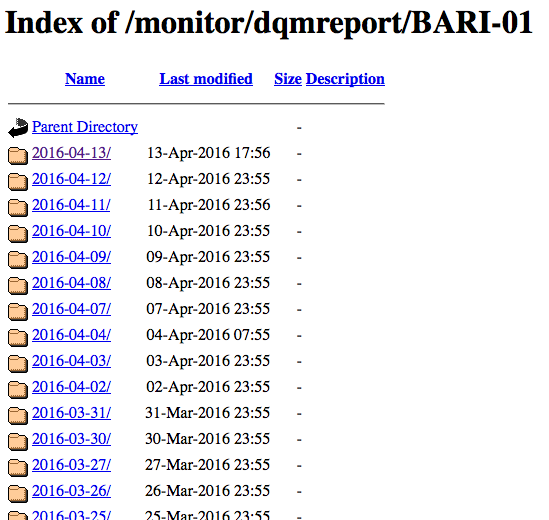 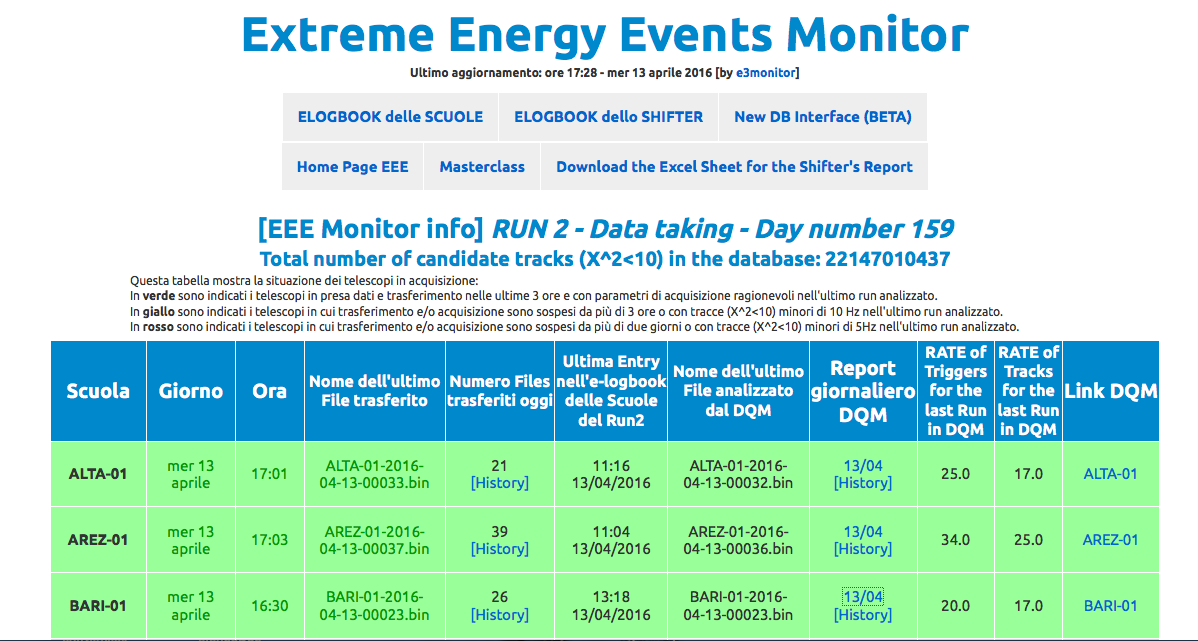 click
11
D. De Gruttola – EEE Run Coordination Meeting open to schools
24/10/2018
DQM: histograms and alarms
histograms and alarms automatically produced by DQM
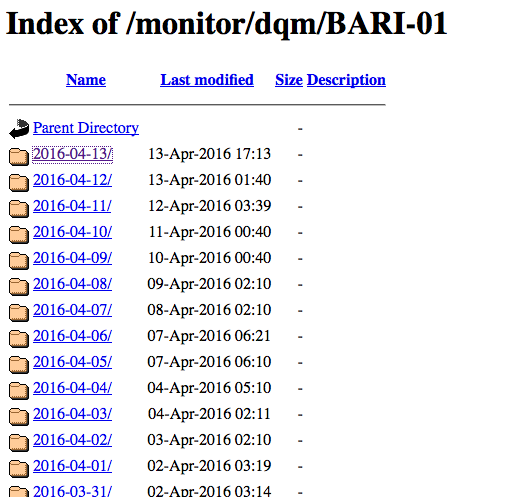 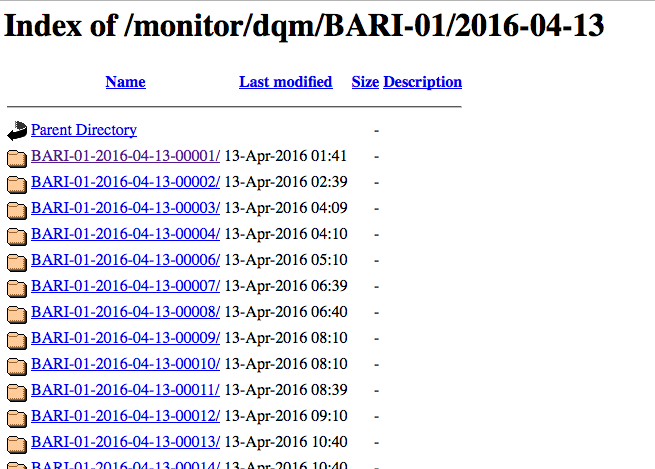 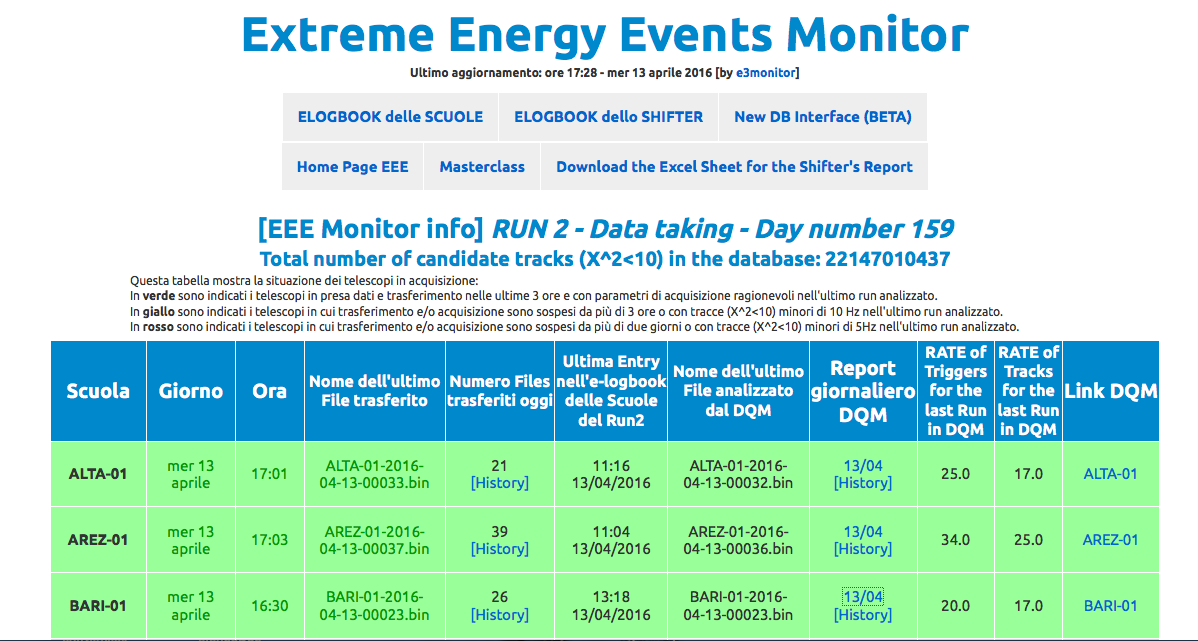 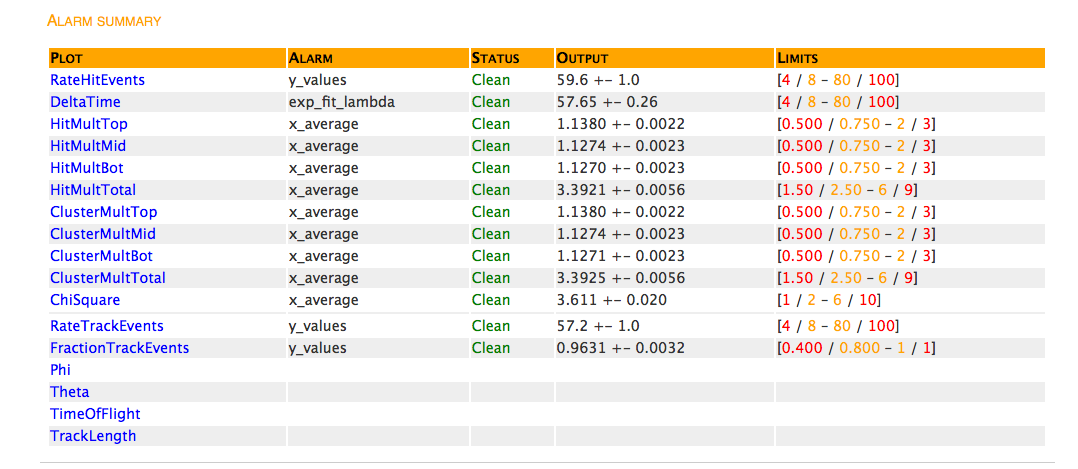 click
12
D. De Gruttola – EEE Run Coordination Meeting open to schools
24/10/2018
DQM: multiplicity
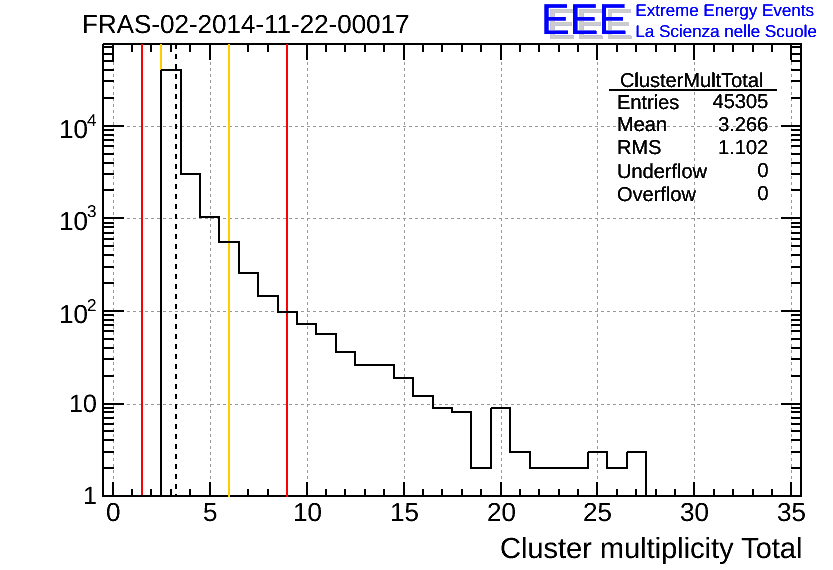 expected
multiplicity
cluster
hit multipliciity
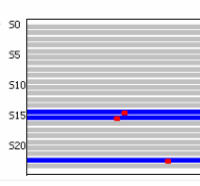 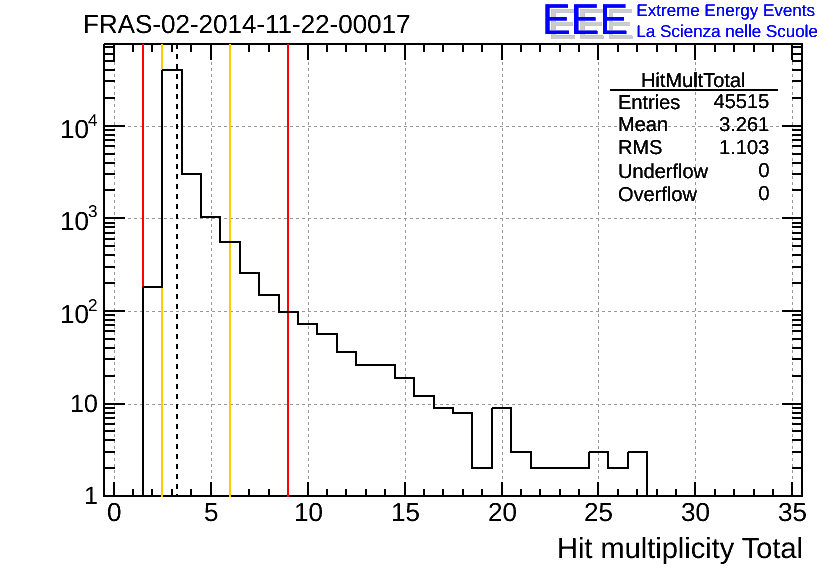 single hit
noisy
events
cluster multipliciity
constant monitoring of event multiplicity
need of interventions on the telescope in case 
      the multiplicity is peaked at high values
13
D. De Gruttola – EEE Run Coordination Meeting open to schools
24/10/2018
DQM: tracks and χ2
global measurement
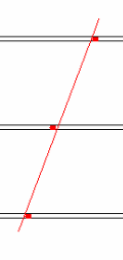 χ2 tracks distribution
χ2 measures the shift of the track wrt hits
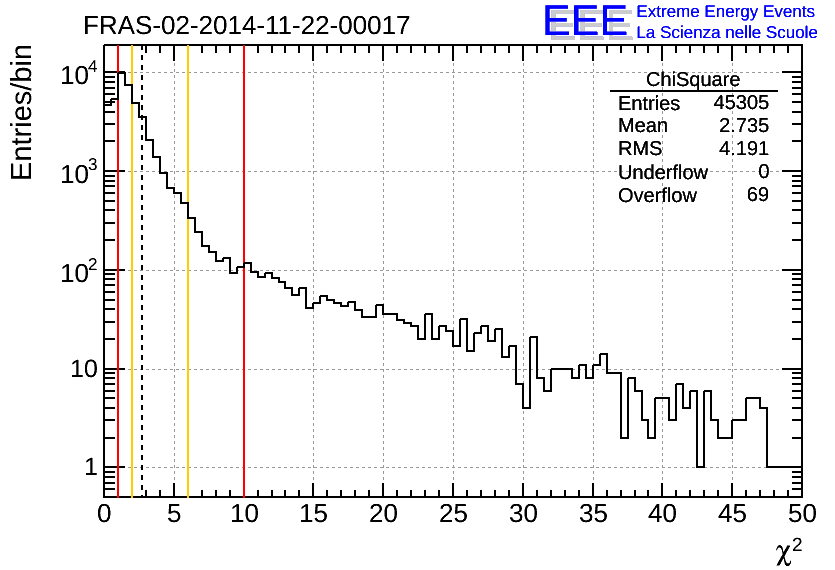 tracks with 1< χ2 < 10: particle candidates
randomly aligned hits 
and tracks of scattered particles:
tracks with high χ2
14
D. De Gruttola – EEE Run Coordination Meeting open to schools
24/10/2018
DQM: tracks and χ2
trending (measurement vs time)
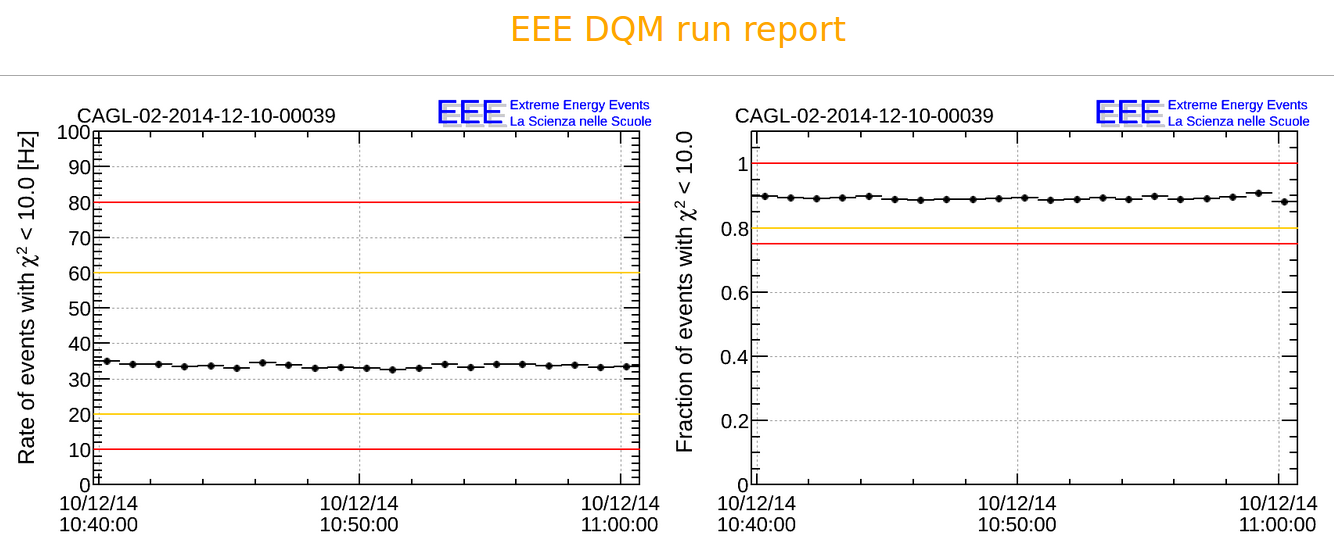 rate of events with at least one good track
rate of good tracks,
i.e. with χ2 < 10
15
D. De Gruttola – EEE Run Coordination Meeting open to schools
24/10/2018
DQM: time difference between two events
delta time distribution
between two consecutive trigger events

slope inversely proportional to trigger rate
y = e-RDT

R = rate  1/R = mean
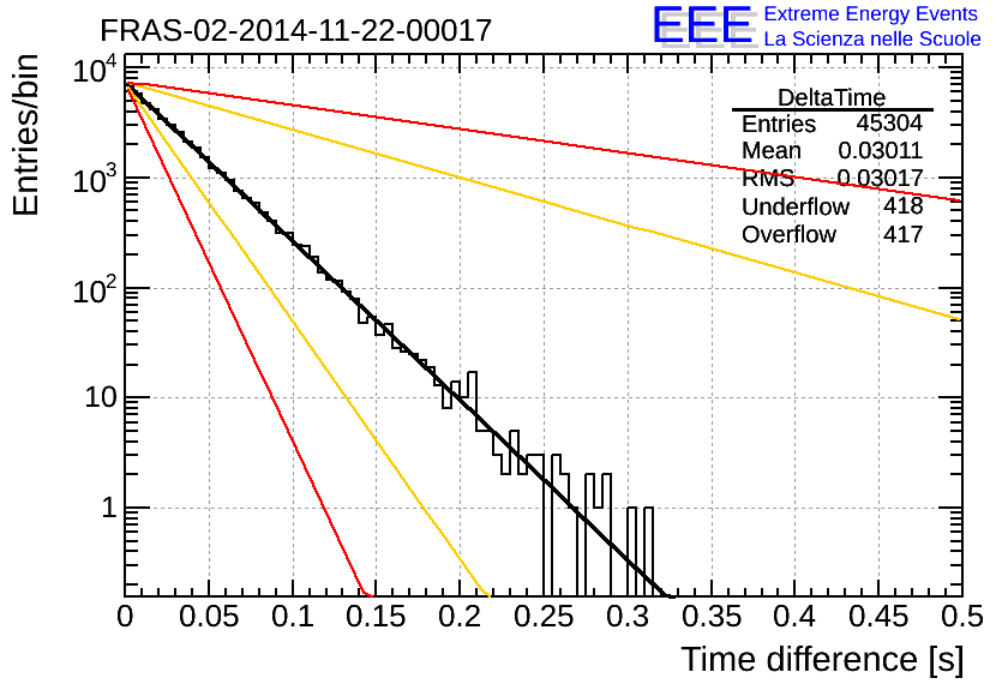 16
D. De Gruttola – EEE Run Coordination Meeting open to schools
24/10/2018
DQM: angular distributions
angular distributions: azimuthal and polar angle
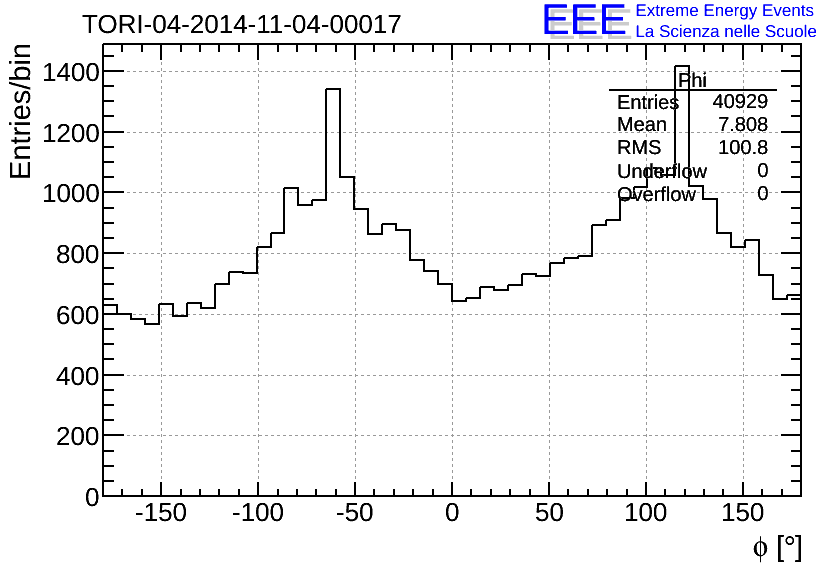 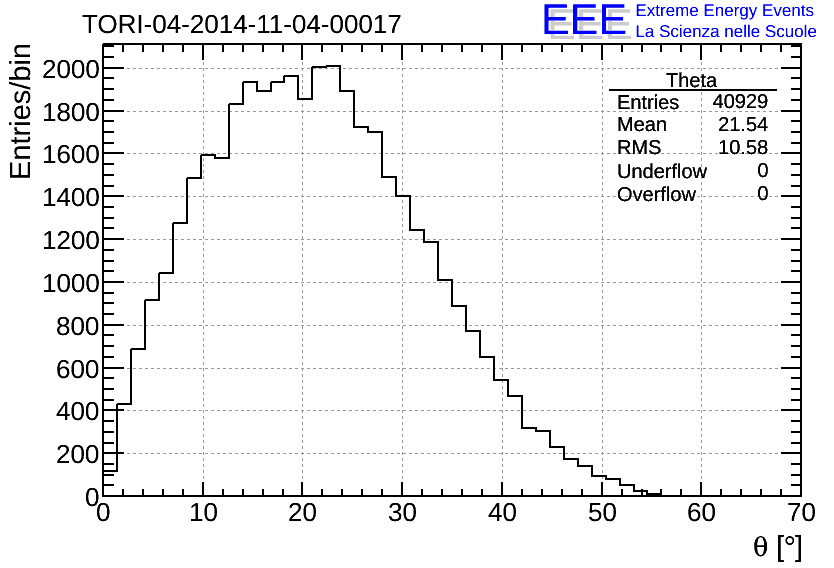 Polar distribution 
(affected by telescope acceptance)
Azimuthal distribution
 (bigger acceptance in the corners)
17
D. De Gruttola – EEE Run Coordination Meeting open to schools
24/10/2018
DQM: time of flight and track lenght
distributions of time of flight (TOF) and track lenght
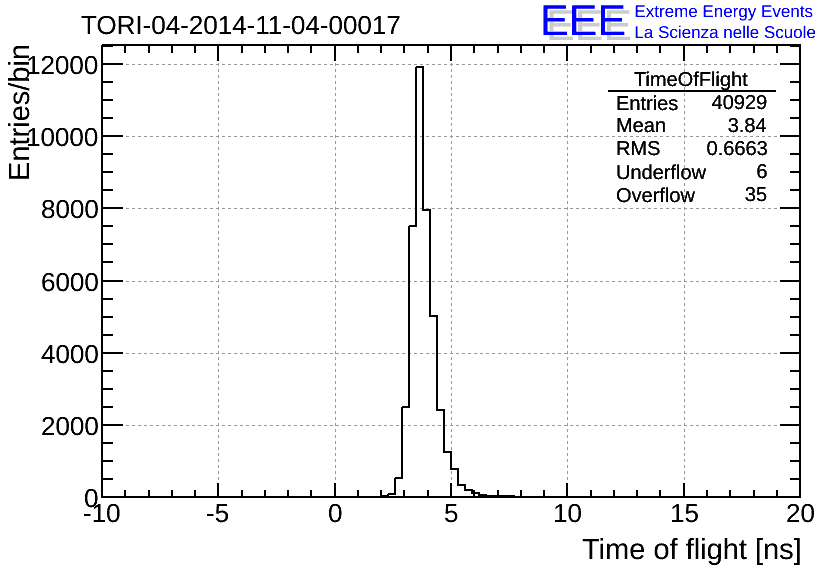 tilted 
tracks
distance between chambers 1 and 3
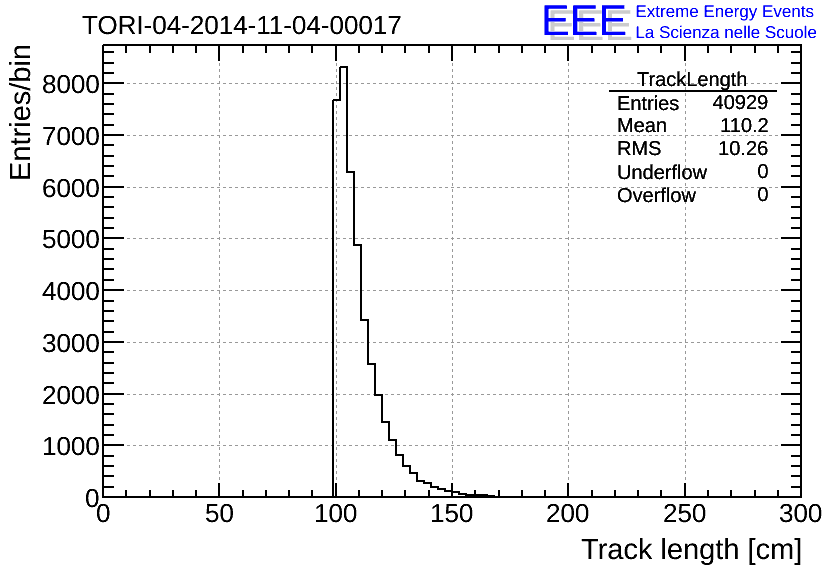 TOF ~ 3.3 ns  d= 1m
(d = distanza tra le camere)
18
D. De Gruttola – EEE Run Coordination Meeting open to schools
24/10/2018
DQM: file csv per analisi dati
Data collected in csv (comma separated values) files
They can be analised in Excel
download dei file dati:
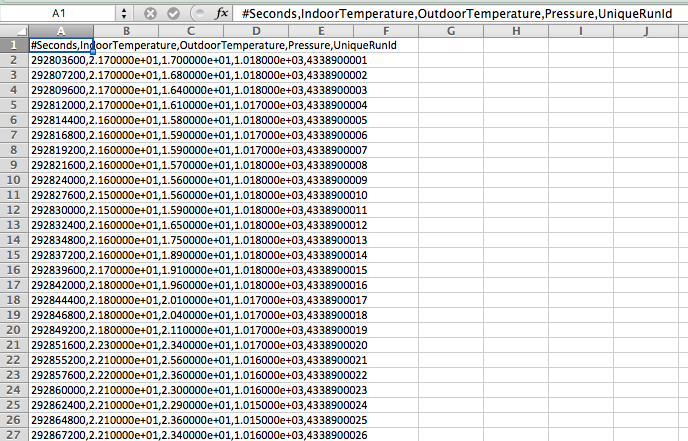 csv header  summary for one run
cdv trending  trending of measured quantities
csv weather  temperature and pressure
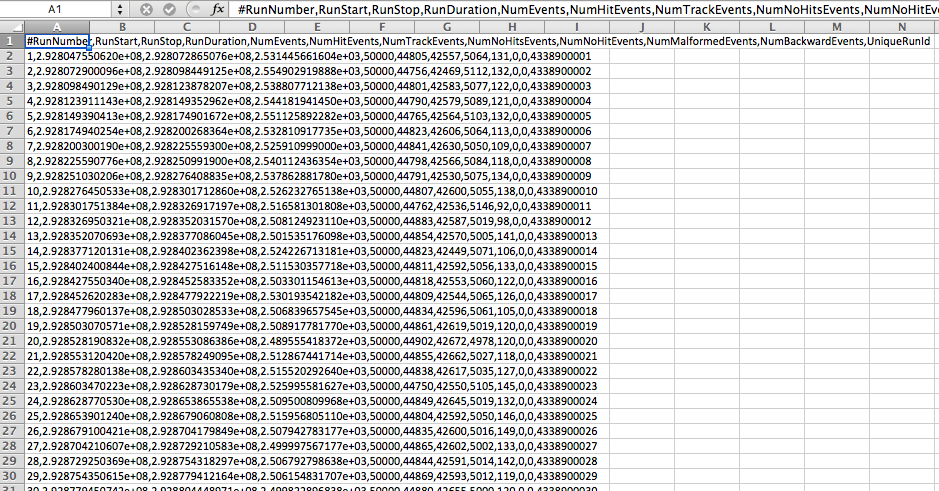 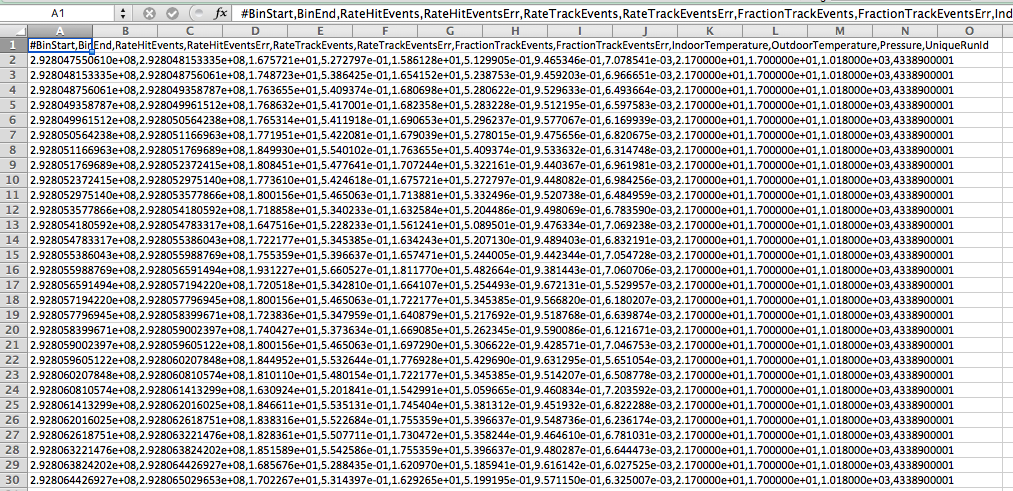 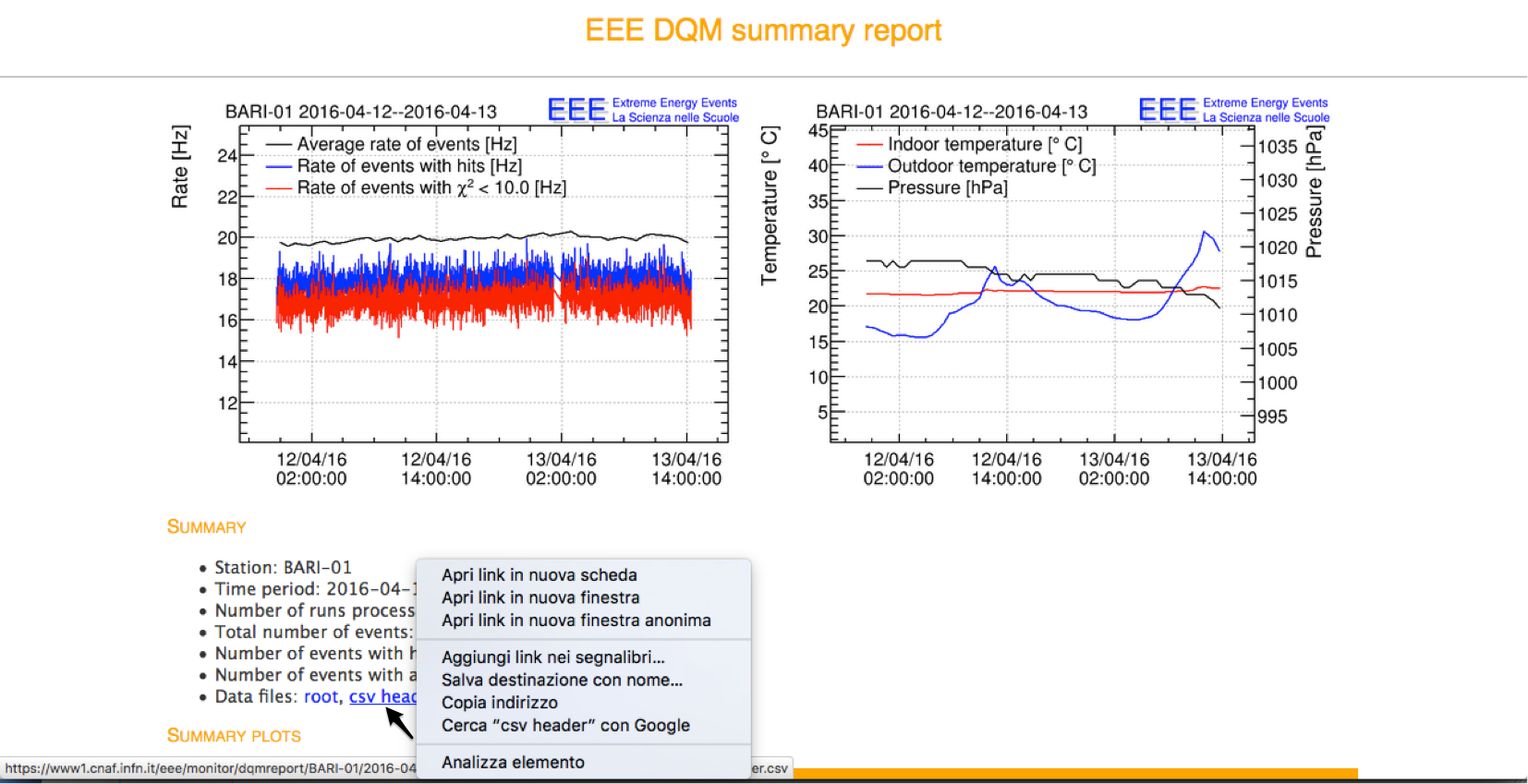 19
D. De Gruttola – EEE Run Coordination Meeting open to schools
24/10/2018
DQM: file root per analisi dati
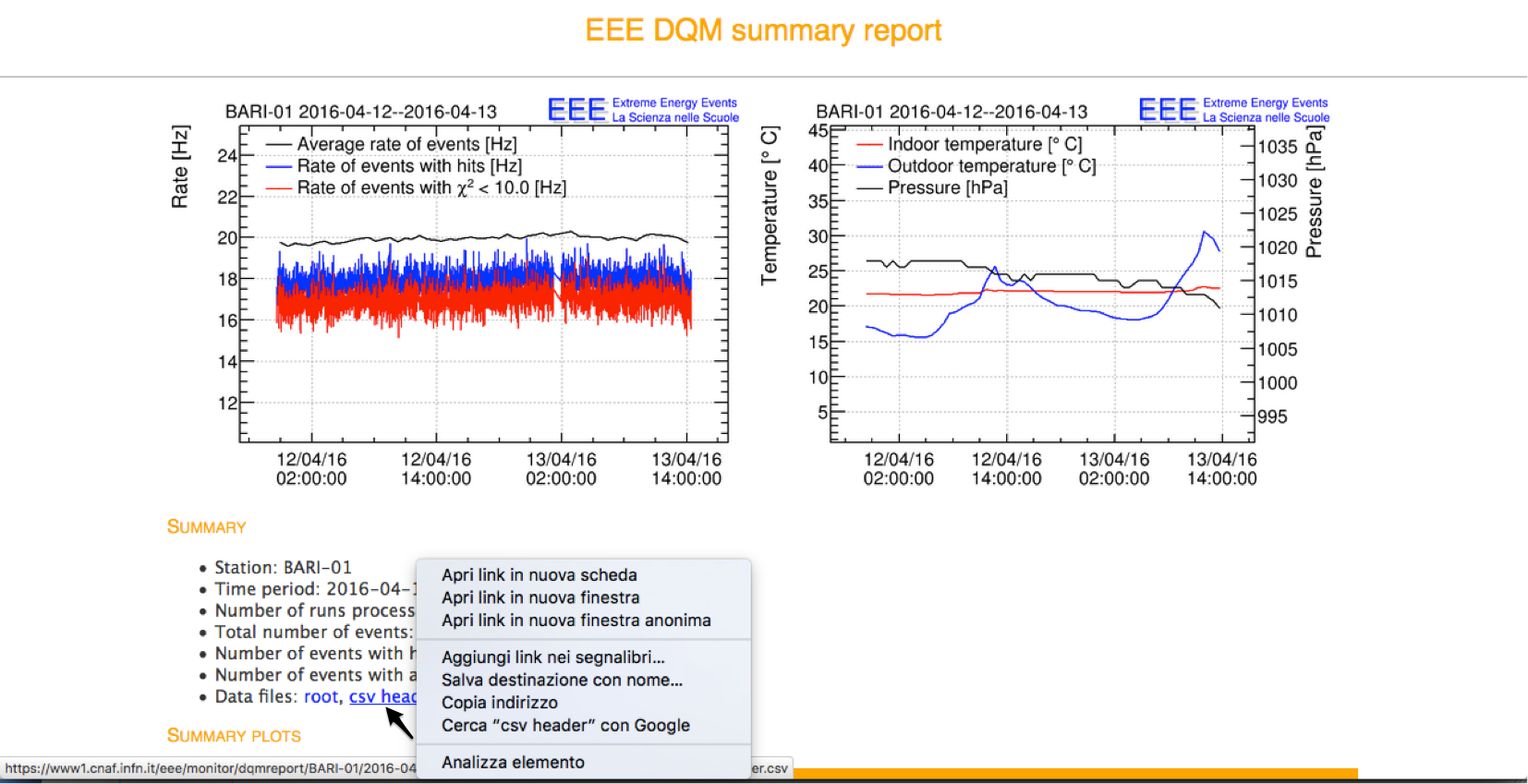 Data are also collected as root files
root is a framework written in c++
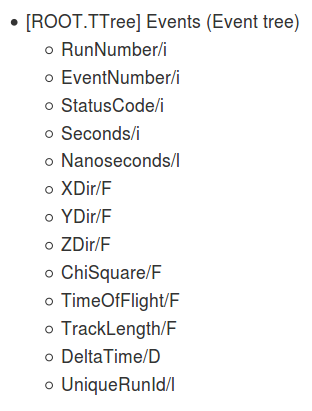 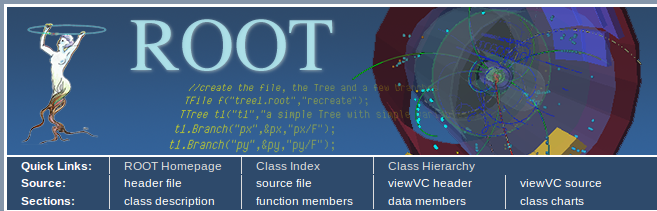 20
D. De Gruttola – EEE Run Coordination Meeting open to schools
24/10/2018
E-log: data query
It is possible to retrieve some data from several runs by using the elog
Real data and MC data are available
This tool has been used for ICD 2017
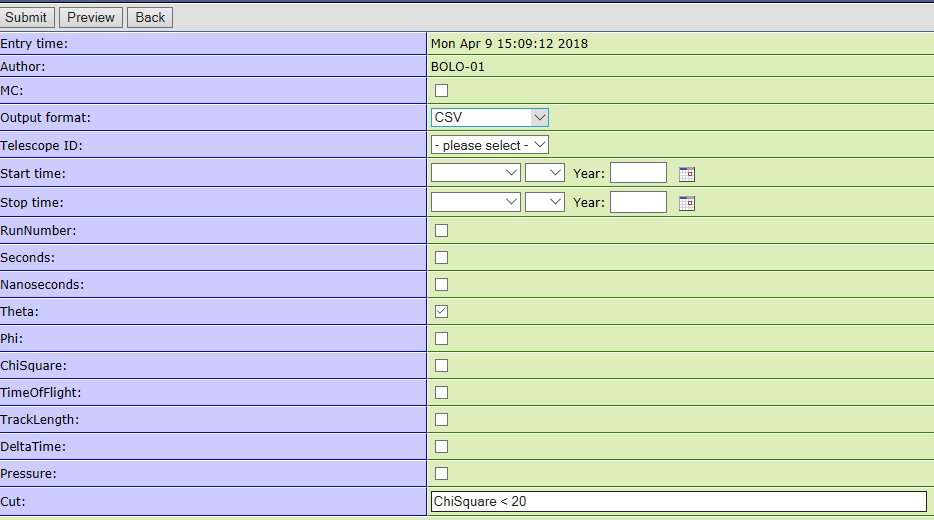 Chose a telescope
Chose date
(no more than 2 or 3 days)
Please check output dimensions before asking many days and have too big files
Tip it if you want MC data
Cut to have good tracks
21
D. De Gruttola – EEE Run Coordination Meeting open to schools
24/10/2018
Back up
Team Viewer and Data Taking
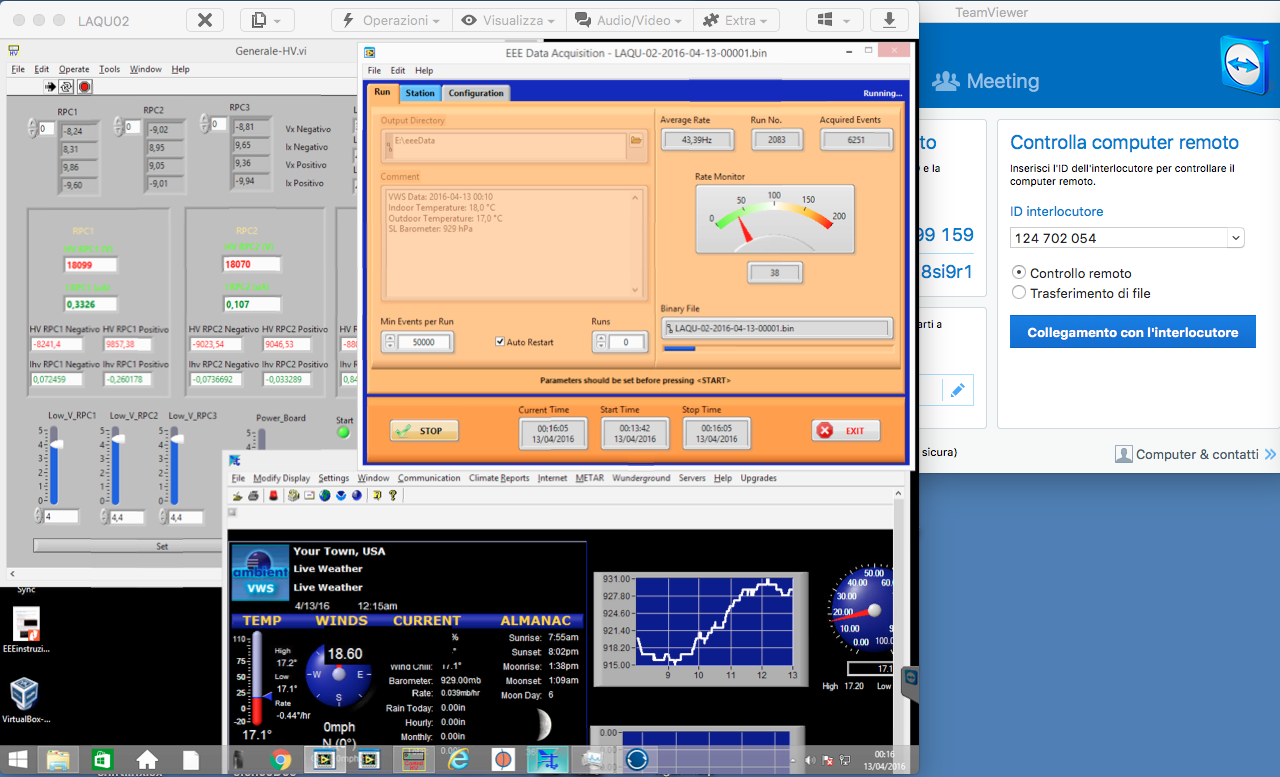 monitoraggio T e p
controllo tensioni
acquisizione
!!! remote control of all the telescopes is always possible!!!
Strip multiplicity
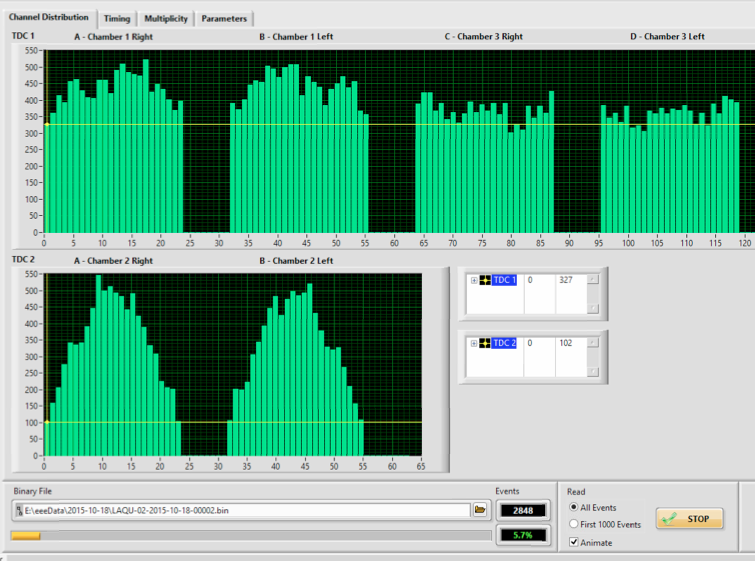 multeplicity of 24 
channels of a single FEA
possibility to check
     the correct behavior
     of each single channel
    and identify dead or 
    noisy channels
Event multiplicity
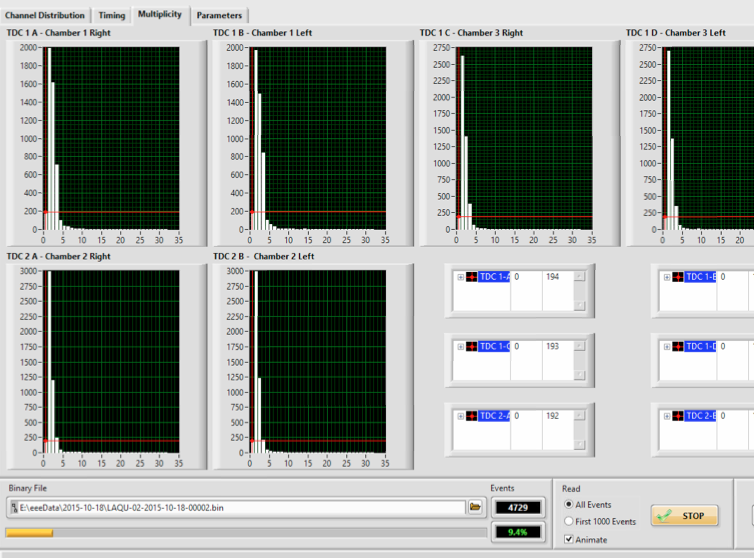 molteplicity of triggered 
      events
number of strips giving 
      a signal in each event
the distribuzione has to 
      be peaked at 1
Analysis example
dependence of rate from temperature and pressure(lecture from I. Gnesi, 16 April)
effect of solar flares on the cosmic ray flux (lecture from I. Gnesi, 16 April)
Barometric corrections
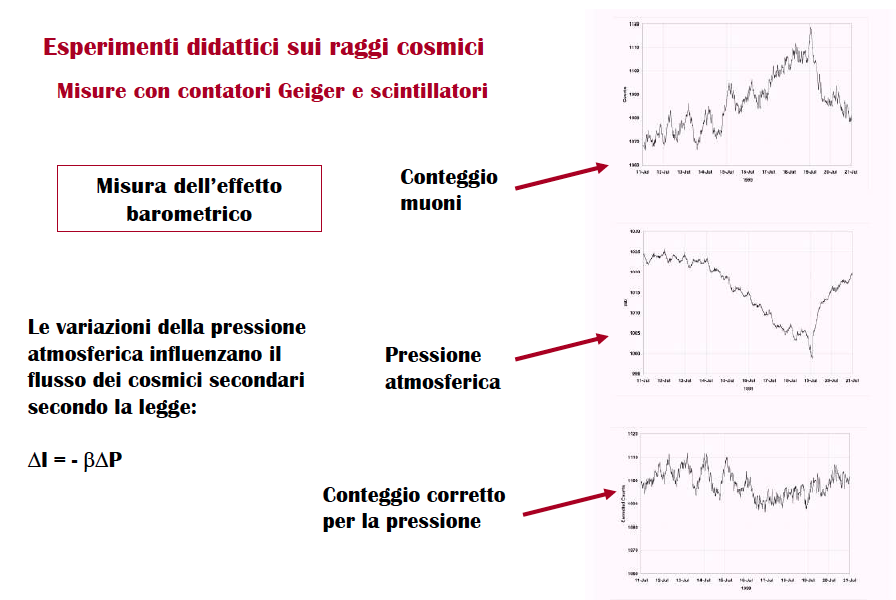 didactic experiments on cosmic rays
measurement with Geiger counters 
      and scintillators
muon yield
measurement of the 
barometric effect
atmospheric pressure
pressure variations affect the secondary cosmic ray flux according to the law:
yield corrected by pressure
DI = -bDp
Barometric corrections
atmospheric pressure is a direct measurement of the amount of air to be crossed by a shower before reaching the telescope
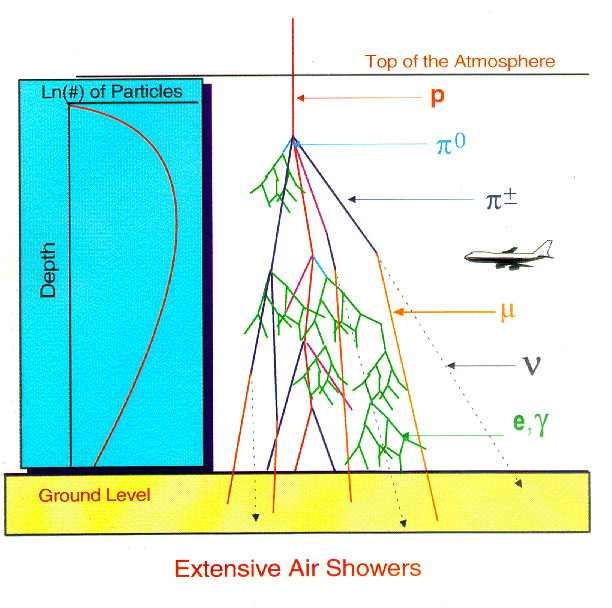 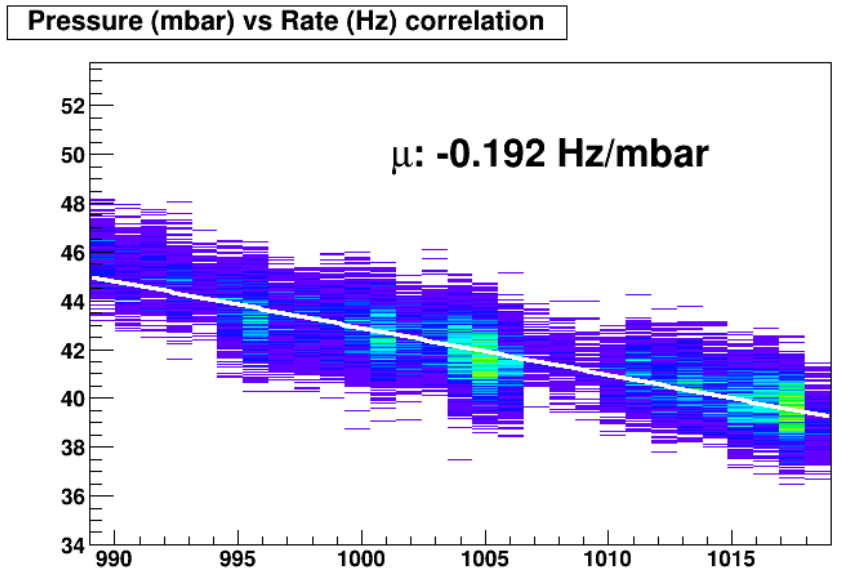 pressure variations cause variations in the particle flux measured by the telescope
Pressure monitoring
pressure can be read
by weather station (if possible)
by siti di rilevamento nelle vicinanze
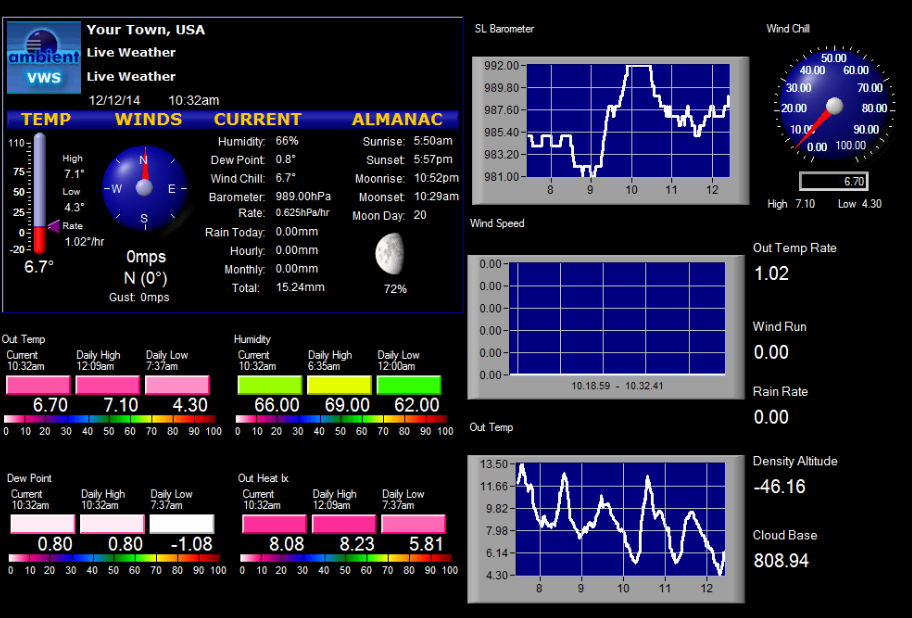 Bad behavior
if mean multiplicity greater than 2, an intervention is needed: need to tune the chamber voltage or the internal temperature
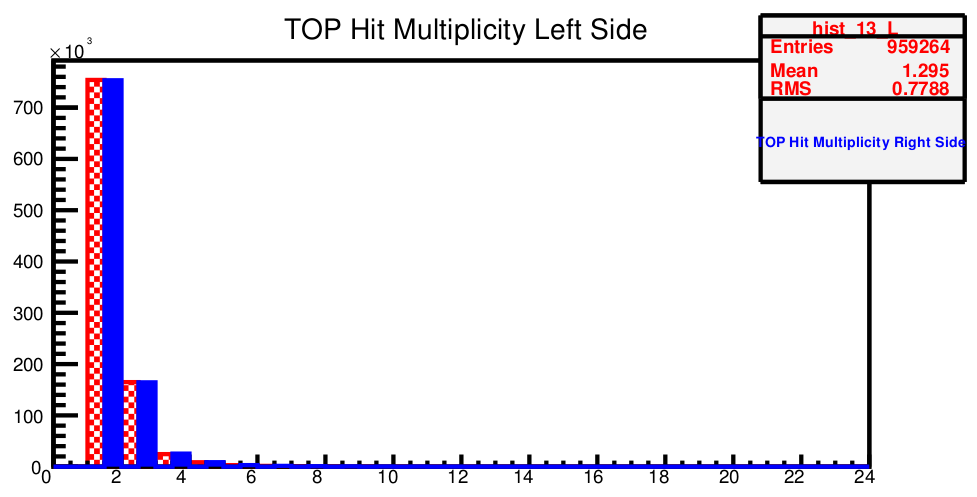 ottobre
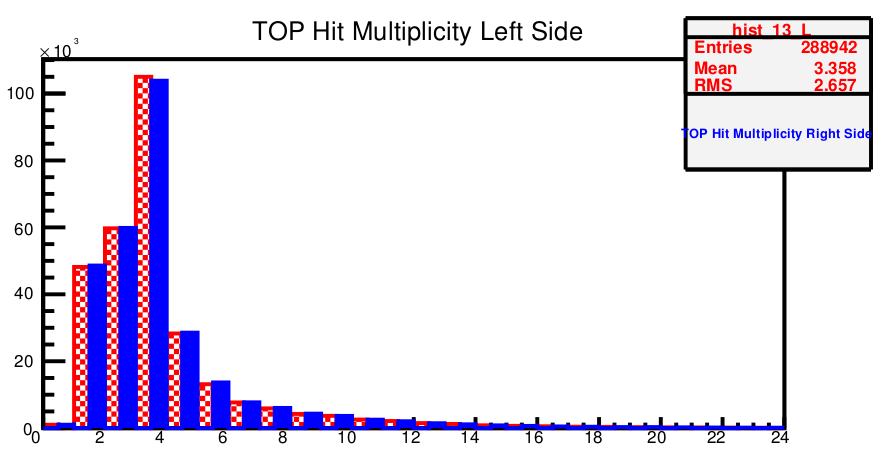 luglio
Barometric corrections
once the flux is corrected by atmospheric pressure physics observables become visible
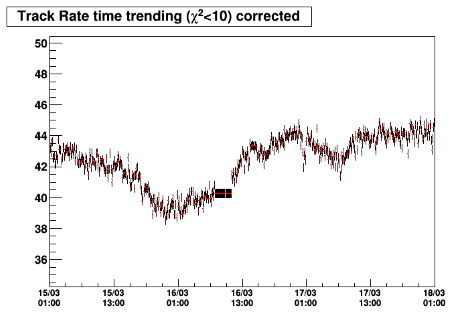 Cosmic Ray Flux Decrease
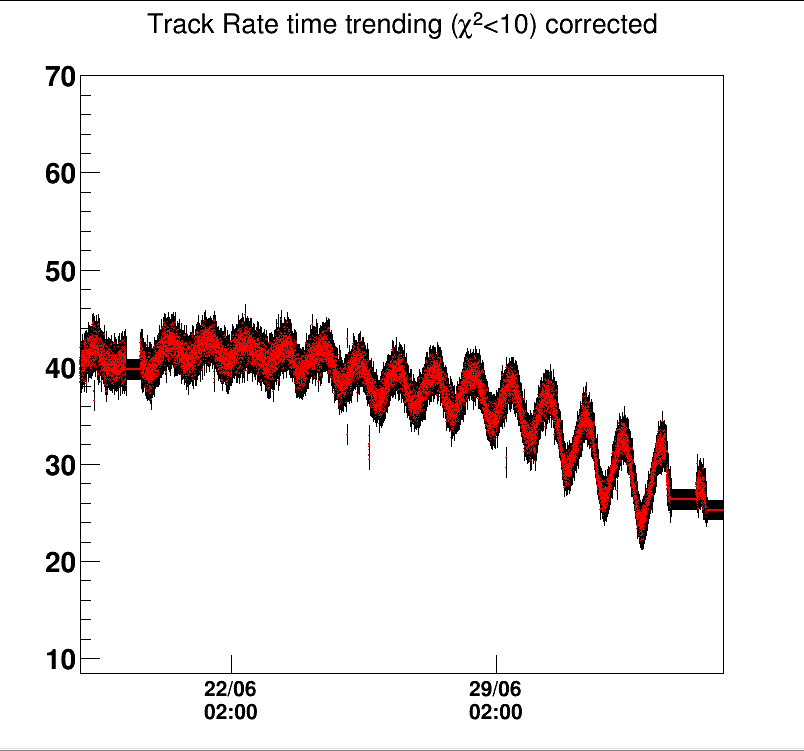 day/night modulation

+

thermal drift
DQM: csv files for data analysis
data are collected in csv files (comma separated values)
and can be analyszed by Excel
download of data files:
csv header  summary of run information
cdv trending  quantities vs time
csv weather  data of temperature and pressure
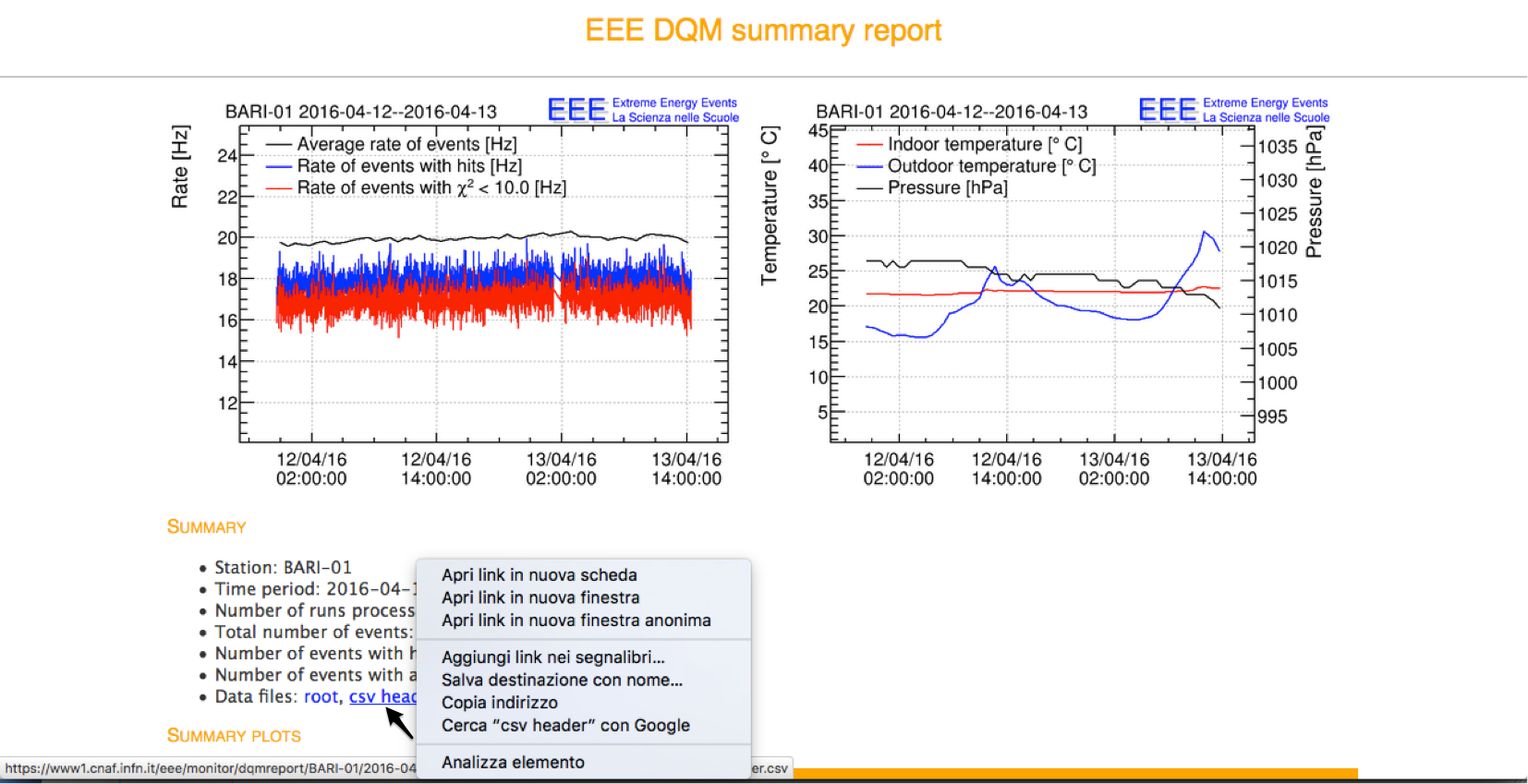 DQM: root files for data analysis
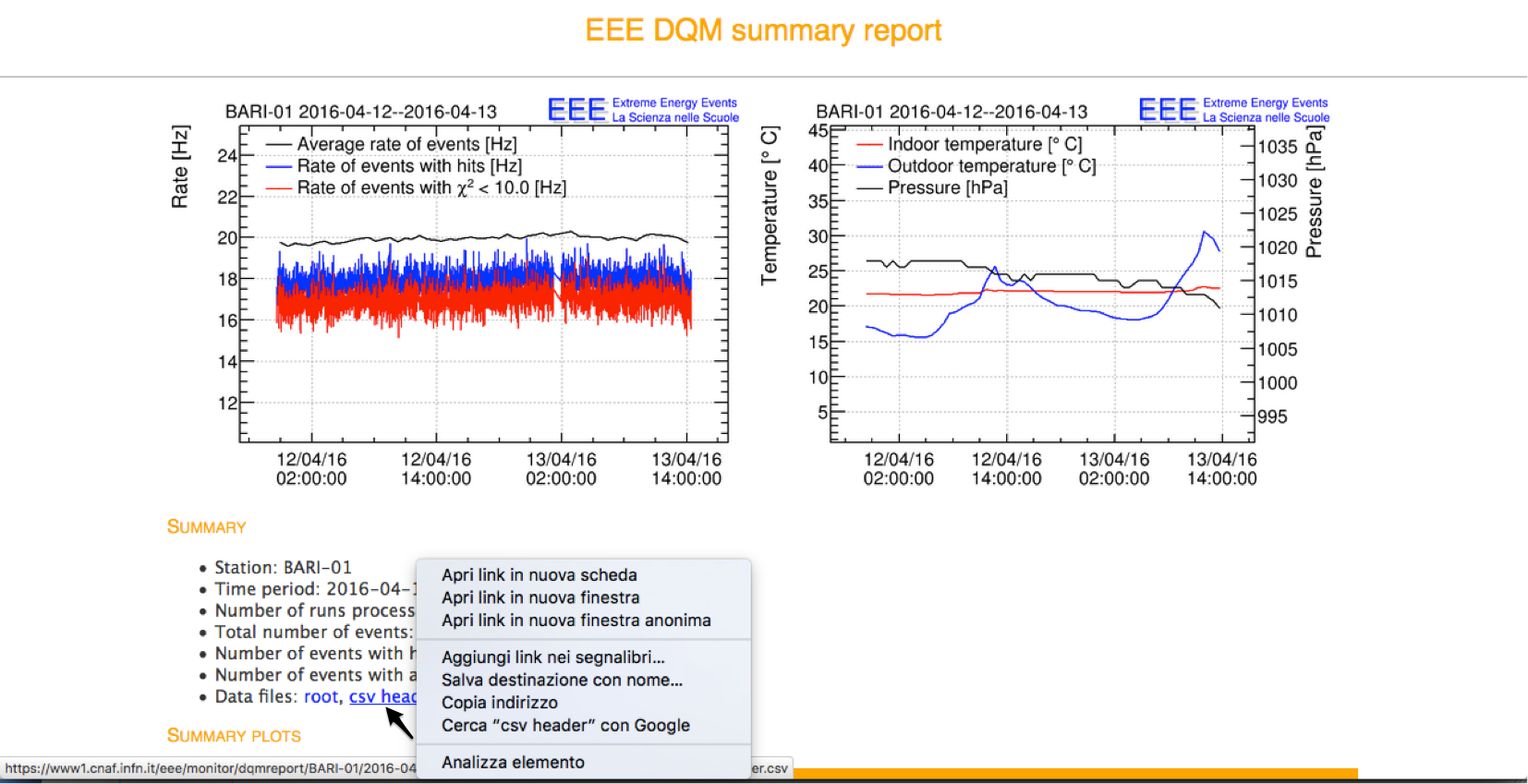 data are collected also in root files 
root is a framework written in c++
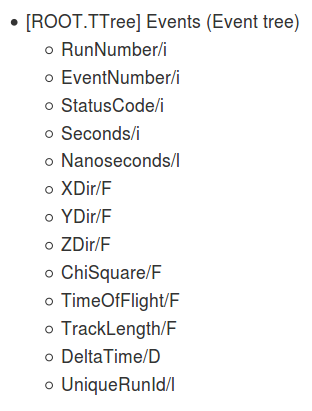 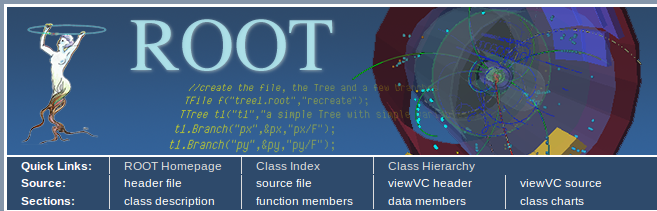